Opiates and Pregnancy
The Problem of  Neonatal Abstinence Syndrome (NAS)
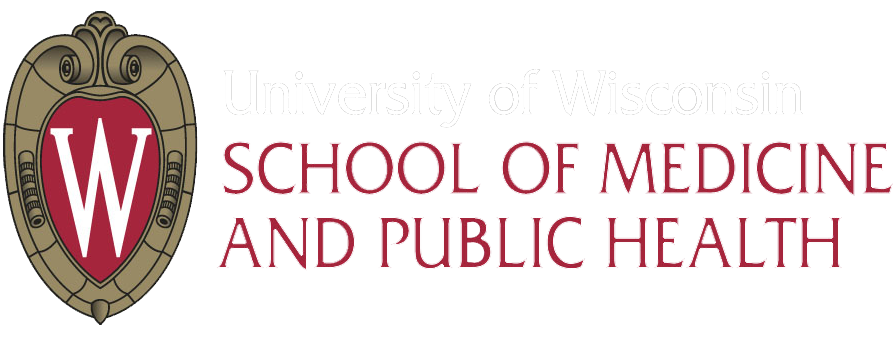 Opioids in Pregnancy
Opioids are small fat soluble compounds that can easily pass the placental and blood-brain barrier.
With chronic exposure the fetus develops physical addiction	
Opioids inhibit release of norepinephrine from nerves in the brain
Tolerance develops and more norepinephrine is produced by the brain to overcome the inhibition
If opioids are suddenly taken away large amounts of  norepinephrine are released and produce the physical signs of withdrawal

If the mother stops using opioids her fetus will experience withdrawal and will be at increased risk for distress and fetal loss
Neonatal Abstinence Syndrome (NAS)
3
Illicit Substance Use
9.4% of Americans older than 18 are current illicit drug users
Non-medical use of prescription drugs is second only to Marijuana use
Primarily opioid class pain relievers
Use of Heroin has more than doubled since 2007
SAMSHA NSDUH 2013
4
Scope of the Problem:
Among pregnant women:
5.9% report use of illicit drugs (Samsa-NSHUD 2013)
28% were prescribed at least one opioid pain reliever during pregnancy (Patrick 2015)
96% were non-maintenance prescription opioids
20% of women experience mood or anxiety disorders during pregnancy (Flynn 2006)
Sources of Opioids
SAMSHA NSDUH 2013
6
Incidence of neonatal abstinence syndrome per 1000 hospital births in the United States, 2009 to 2012.
Patrick, J Perinatol 2015
7
NAS in Wisconsin
Prepared 3/3/2015 by Karina Atwell, MD UW‐Madison Preventive Medicine Resident
8
Prematurity and LBW in NAS
Prepared 3/3/2015 by Karina Atwell, MD UW‐Madison Preventive Medicine Resident
9
Length of Stay
Prepared 3/3/2015 by Karina Atwell, MD UW‐Madison Preventive Medicine Resident
10
Substance Use Patterns
Prepared 3/3/2015 by Karina Atwell, MD UW‐Madison Preventive Medicine Resident
11
Neonatal Abstinence Syndrome
Physical symptoms caused by withdrawal from drugs the fetus was exposed to in utero
NAS refers specifically to withdrawal from opioids
What are Opioids? 
Drugs that can be either natural or manufactured that interact with receptors in the brain and GI tract
Primarily used for pain relief.
Common Opioids
Morphine
Codeine
Heroin
Hydromorphone (Dilaudid)
Fentanyl
Methadone
Buprenorphine
Polydrug Exposure
NAS complicated by the interplay between opioid withdrawal and withdrawal from other substances
SSRIs (7-8%) and Tobacco (85%) are common co-exposures 
Symptoms are similar to NAS and may exacerbate NAS
Benzodiazepines, barbiturates and alcohol are also known to cause withdrawal signs in infants.
Maintenance Therapy
Goal: Avoid causing withdrawal in the fetus
Advantages:
Mom:  Minimize withdrawal symptoms, minimize behaviors associated with illicit drug use, engage mother in health care system
Baby: prevent fetal stress
 Disadvantages 
 Longer lasting NAS in newborn after delivery
Methadone
Full opioid agonist
Will interact with the brain in the same way that morphine does.
Very long half life (mean half life is 22 hours)
Mothers must go to the methadone clinic every day to get their dose
Buprenorphine
Subutex/Suboxone
Semi-synthetic partial agonist
Binds opioid receptors in the brain but is not very active. 
Can be prescribed to women who can pick up weeks worth of doses at one time
Popular choice for women in rural or remote areas.
Methadone vs. Buprenorphine?
Buprenorphine is a newer drug and data about NAS after Buprenorphine use is limited
The MOTHER study compared the effects of Methadone and Buprenorphine on NAS.
Infants born to mothers treated with Buprenorphine had:
Shorter hospital stays
Shorter treatment duration for NAS
Lower cumulative dose of morphine
BUT up to 50% are reported to have severe withdrawal
BUT- Mothers treated with Buprenorphine were more likely to seek additional illicit drugs
Jones NEJM 2010
Clinical Presentation of NAS
55-94% of babies exposed to opioids in utero will develop signs of NAS
No clear correlation between dose of maternal opioid and severity of withdrawal
Clinical presentation and course of NAS depends on many factors
Opioid of choice
Maternal drug history
Maternal and Infant metabolism
Placental metabolism
Exposure to other substances.
Timing of Onset and Duration
Kokothka. Neonatal Abstinence Syndrome. Pediatrics 2014
19
Differential Diagnosis
Hypoglycemia
Hypocalcemia
Hyperthyroidism
Intracranial hemorrhage
Sepsis
Neonatal encephalopathy
Metabolic disease
Exposure to other drugs – think tobacco and SSRIs
Hyperviscosity
Signs and Symptoms of NAS
CNS Irritability
Tremors
Irritability
Increased wakefulness 
High-pitched cryingIncreased muscle tone 
Hyperactive deep tendon reflexes
Exaggerated Moro reflex
Seizures
Frequent yawning and sneezing
Autonomic Instability
Increased sweating
Nasal stuffiness
Fever
Mottling
Temperature instability
GI Dysfunction
Poor feeding
Uncoordinated and constant sucking 
Vomiting
Diarrhea
Dehydration
Poor weight gain
Modifiers of NAS
Many factors can worsen signs and symptoms of NAS
Many factors can improve signs and symptoms of NAS
Hunger
Overstimulation
Frequent feeding
Holding and rocking baby
Swaddling baby
Keeping a quiet dark environment
Pacifier use for non-nutritive sucking
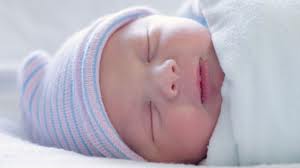 NAS and Prematurity
Premature babies are at lower risk of NAS with less severe course. Why is this? There are different theories:
Premature babies have a more immature CNS
Total drug exposure may be lower
Fat deposits of drug may be lower
Assessment tools developed for term babies may not adequately identify symptoms in preterm babies
Identifying Newborns at Risk
All infants > 35 weeks at risk of NAS!
Identify newborns at risk based on maternal history
Known history of substance abuse
Unexplained complications of pregnancy
Maternal medical complications
Maternal behaviors
Identify newborns at risk based on signs and symptoms in infant that suggest NAS
24
Assessing for NAS
Maternal toxicology screening
Newborn urine and meconium screening
Umbilical cord testing
Frequent vital signs
Abstinence scoring
Lipsitz Scoring
Finnegan Scoring
Modified Neonatal Abstinence Scoring Tool
This tool includes 19 items that are weighted depending on the symptoms and the severity. The biggest challenge with using this tool is that it can be very subjective.
Does it work?
Stable median score of 2 during each of the first 3 days of life in infants known NOT to have been exposed to any opioids in utero
95th percentile 5.5 on dol 1
95th percentile 7 on dol 2
General Guides to Scoring
Start scoring around 2-4 hours of life, then every 3-4 hours
Score baby around 30 minutes after feeding
Do not wake infant to score unless scoring interval > 4 hours
All signs and symptoms observed during a scoring period should be recorded
Do not score for things that may be associated with feeding or normal infant behavior
Baby will be observed for NAS with Finnegan scoring for:
At least 3 days if baby was exposed to a shorter half life opiate like hydrocodone or heroin
At least 5 days if baby was exposed to a longer half life opiate like methadone or suboxone
Sub-acute withdrawal symptoms may last up to 4-6 months
[Speaker Notes: That being said – one of the biggest difficulties in using any of the published scoring tools is the subjective nature of assigning the scores. Who hasn’t cared for a baby that has scores that are wildly different depending on who is assigning them. In order minimize subjectivity there are a few important things to keep in mind when scoring babies. First and foremost – it is important for the nursing staff, or whoever is going to be assigning babies scores, to be familiar with one scoring tool, to have training in how to do the scoring, and to be as consistent as possible in assigning the scores. Scoring should be initiated early, but not necessarily immediately following delivery. Around 2 hours or so. Scoring then should be done before the baby eats and should reflect the baby’s behaviors since the last time the baby was scored. It can be helpful to recruit parents to assist in the scoring when it is appropriate. Also, as we all know, babies with no withdrawal can sometimes be fussy – so try to stay clear on what behaviors should be scored, and what behaviors suggest withdrawal. Not included in this slide is another very important consideration, and that is the age of the baby and the other substances used by mom. Substances such as tobacco and SSRIs may cause similar symptoms to opiate withdrawal in a baby but may or may not follow the same time frame.]
CNS Symptoms
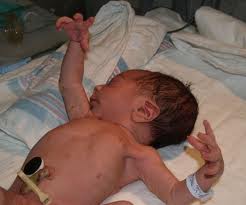 High pitched cry
Ability to settle and sleep
Hyperactive moro reflex
Tremors
Increased muscle tone
Excoriations
Myoclonic jerks
Seizures
28
Autonomic Disturbances
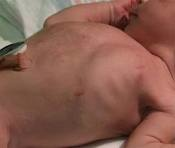 Sweating
Hyperthermia
Yawning
Mottling
Nasal Stuffiness
Sneezing
Tachypnea and nasal flaring
29
Gastrointestinal Symptoms
Excessive sucking
Poor feeding
Vomiting
Loose stools
30
Breastfeeding and NAS
Challenges
Polydrug use
Infectious disease risk
Poor nutrition
Comorbid psychiatric disorders
Lack of evidence based guidelines
Jansson. Breastfeeding Medicine 2009
31
Advantages of breastfeeding
Breastfeeding is recommended for women compliant with treatment and on maintenance medications regardless of dose
Shorter length of hospital stay
Lower Finnegan scores
Less likely to require pharmacologic treatment
If treatment is needed: lower doses of medication and shorter duration of treatment
Abdel-Letiff, Pediatrics 2006
32
Transfer of Methadone into Breastmilk
Variable but minimal transfer of methadone into breastmilk
Average amount transferred to infant 0.05-0.19 mg/day
Other advantages
Bonding
Skin to skin regulation
Median time to withdrawal 7 days longer in breast fed babies
33
Buprenorphine and breastfeeding
Buprenorphine has low oral bioavailability (31%)
Very low levels in breastmilk
0.38% of maternal buprenorphine dose
0.18% of maternal norbuprenorphine dose
Assumed to be safe – more studies needed
Ilett et al. Breastfeed Med 2012
34
Encourage breastfeeding
Women in treatment
Consent for communication 
No illicit substance use in last 90 days
Negative urine tox screens
Consistent prenatal care
No medical contraindications
Jansson. Breastfeeding Medicine 2009
35
Consider breastfeeding
Relapse in 90-30 days before delivery but not within 30 days of delivery
Other prescription medications
Prenatal care or substance abuse treatment during or after the second trimester
Women who only achieve sobriety in inpatient setting
Jansson. Breastfeeding Medicine 2009
36
Discourage breastfeeding:
No prenatal care
Relapse into illicit substance use within 30 days of delivery
Unwillingness to seek treatment or allow communication
Positive urine tox screen at delivery
Women with active drug use
Jansson. Breastfeeding Medicine 2009
37
Contraindications to breastfeeding
Polysubstance abuse
HIV +
38
Treatment of NAS
Goals of treating NAS are to make sure that newborns are able to sleep and eat well enough to grow and interact appropriately with their environment. 
Non-pharmacologic treatment
Pharmacologic treatment with opiates
Supportive Care
Supportive care is also known as “non-pharmacologic care”
The goals of supportive care are to reduce irritability and promote feeding through:
Tight swaddling
Holding and rocking
Quiet dark room
Limit number of visitors
Feeding on demand
Small frequent feeds
Have pacifier available
Ways to provide supportive care
Minimize environmental stimuli
Darkened room, low lighting
Quiet room
Swaddling to prevent auto-stimulation
Limited number of visitors
Respond early to an infant’s needs
Comforting techniques like rocking and swaying
Frequent feeding and formula supplementation to avoid hunger
Treatment of NAS
Treatment with opiates is generally considered when
3 consecutive scores > 8
2 consecutive scores > 12

Indicates that supportive care is no longer enough to keep a baby growing and interacting
No studies have compared the use of different withdrawal score thresholds for initiating drug therapy
AAP Recommendations
There is no one recommended treatment regimen that is considered the gold standard and regimens may differ widely region to region and nursery to nursery. 
AAP does not recommend specific treatment or weaning regimen
Limited available evidence supports use of oral morphine solution and methadone
Growing evidence that clonidine is  effective as primary or adjunctive therapy
Phenobarbital commonly used as adjunctive therapy
Treatment with paregoric is contraindicated
Safety of buprenorphine requires more study
[Speaker Notes: There is no one recommended treatment regimen that is considered the gold standard and regimens may differ widely region to region and nursery to nursery. This talk is not intended to go through all of the possibilities for treating babies with NAS, but there are some general guidelines. Typically, treatment consists of an opiate that is started in the withdrawing baby and then withdrawn in a slow and controlled way. Dosing is most often adjusted to the baby's withdrawal symptoms rather than being weight based. The two opiates most commonly used to manage withdrawal are oral morphine and methadone. Adjunctive therapies including clonidine and phenobarbital are commonly used in addition to morphine or methadone, and there is growing evidence to suggest that clonidine may be effective as a primary medication. Paregoric, which contains camphor, is contraindicated, and buprenorphine may emerge as a good alternative to methadone and morphine]
General Guidelines for Treatment
Babies who require treatment for NAS with opiates should be cared for in a location where they can be monitored because opioids may cause respiratory depression. 
Admit baby to a nursery where they can be monitored during treatment
Scoring should continue after the baby is started on pharmacologic therapy and scores should be used to guide the wean of the opiate. 
Continue scoring every 4 hours with NAS assessment tool
Use scores to guide management
Symptom based approach
Basic starting dose for all babies and then titrate up or down depending on NAS scores
Score of 8 is typically used as threshold for increasing or decreasing dose
[Speaker Notes: Babies who do require treatment for NAS should be cared for in a location where they can be monitored, as opiates may cause respiratory depression. Scoring should continue after the baby is started on pharmacologic therapy and scores should be used to guide the wean of the opiate. It is common to start babies with a standard dose of opiate and then wean up or down depending on scores, with the score of 8 again being an accepted threshold score for weaning. The baby will most commonly wean, be allowed to stabilize on a lower dose, then wean again.]
Sample Protocol
Start pharmacologic treatment when 3 consecutive scores ≥ 8 or 2 consecutive scores ≥ 12

Start treatment with oral morphine 0.04 mg/kg every 3-4 hours

Increase dose by 0.02 mg/kg every 8 hours if scores continue to be ≥ 8 after treatment is started

Once symptoms are controlled maintain dose for 3 days

Wean morphine by 10-20% of initial dose every 2-3 days as tolerated

If symptoms recur, increase dose to previous dose that controlled symptoms and continue for 24-48 before resuming wean

When at low dose 0.05 mg increase dosing interval

Consider discontinuing morphine when stable on 0.05 mg every 6-8 hours
Adjunctive Therapy
Adjunctive therapy may be used as a standard practice in nurseries or on a case by case basis. 
The two most commonly used adjunctive medications are phenobarbital and clonidine.
These medications can be helpful in babies who are difficult to control on morphine or methadone alone and can be helpful in babies who have had multiple drug exposures. 
Phenobarbital and Clonidine both have advantages and disadvantages.
[Speaker Notes: Adjunctive therapy may be used as a standard practice in nurseries or on a case by case basis. They can be helpful in babies who are difficult to control on morphine or methadone alone and can be helpful in babies who have had multiple drug exposures. Phenobarbital is common adjunctive therapy and does not need to be weaned beyond just allowing the baby to “outgrow” the dose]
Care of the Family
Antenatal Counseling
Expected clinical course
Discuss breastfeeding
Answer questions
Encourage rooming in
Involve parents in scoring
Educate parents about NAS
47
Transition to Home: No/Minimal NAS
Observe for 5 days for longer acting opiates and polydrug exposures
Observe for 3 days for shorter acting opiates
Early discharge at 24-48 hours is not recommended in this population
48
Transition to Home after Treatment
Stable off medication for 48-72 hours
Family service and parental issues addressed
Appropriate follow up arranged
49
References
CDC.  Vital Signs: Overdoses of Prescription Opioid Pain Relievers and Other Drugs Among Women — United States, 1999–2010.  Morbidity & Mortality Weekly Report. 2013, July  5:62(26);537-542
Chisholm MS et al. Relationship between cigarette use and mood/anxiety disorders among pregnant and methadone maintained patients. Am J of Addiction. 2009;18:422-429
Finnegan LP et al. Neonatal Abstinence Syndrome: Assessment and Management. Addictive Diseases. 1975;2(1):141-158
Flynn HA, Blow FC, Marcus SM. Rates and predictors of depression treatment among pregnant women in hospital-affiliated obstetrics practices. General Hospital Psychiatry, Vol, 28, No. 4, July-August 2006, pp 289-29.
Hudak ML et al. Neonatal Drug Withdrawal. Pediatrics. 2012;129(2):e540-e561
Jansson LM et al. The opioid exposed newborn: Assessment and pharmacologic management. Journal of Opioid Management. 2009;5(1):47-55
Johnston A. Neonatal Abstinence Syndrome Scoring: Guidelines for treatment with methadone. Scoring Tool Training MOTHER study 2006
Jones HE et al. Neonatal Abstinence Syndrome after methadone or buprenorphine exposure. NEJM. 2010;363(24):2320-2331
King JC. Substance Abuse in Pregnancy. A bigger problem than you think. Postgrad Medicine. 1997;102(3):149-150
Lambers DS and Clark KE. The maternal and fetal physiologic effects of nicotine. Semin Perinatol. 1996;20(2):115-26
Lipsitz PJ. A proposed narcotic withdrawal score for use with newborn infants. Clinical Pediatrics. 1975;14(6):592-594
Patrick SW et al. Prescription Opioid Epidemic and Infant Outcomes. Pediatrics 2015 135(5) 
Patrick SW et al. Incidence and Geographic distribution of NAS: United States 2009 to 2012. J Perinatol 2015
Substance Abuse and Mental Health Services Administration. Results from the 2009 National Survey on Drug Use    and Health: Vol 1: Summary of National Findings 2010
Zimmerman-Baer U et al. Finnegan Neonatal Abstinence scoring system: normal values for first 3 days                      and weeks 5-6 in non-addicted infants. Addiction. 2010;105(3):524-528
Questions
Elizabeth Goetz MD MPH
Department of Pediatrics
University of Wisconsin – Madison
Meriter Hospital
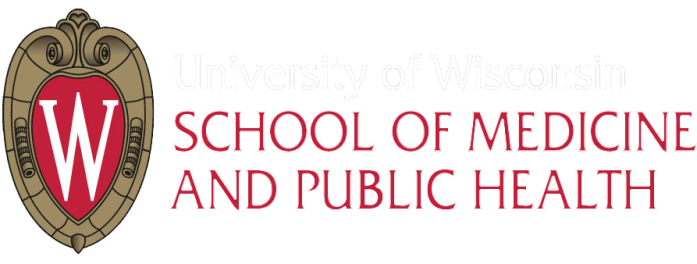